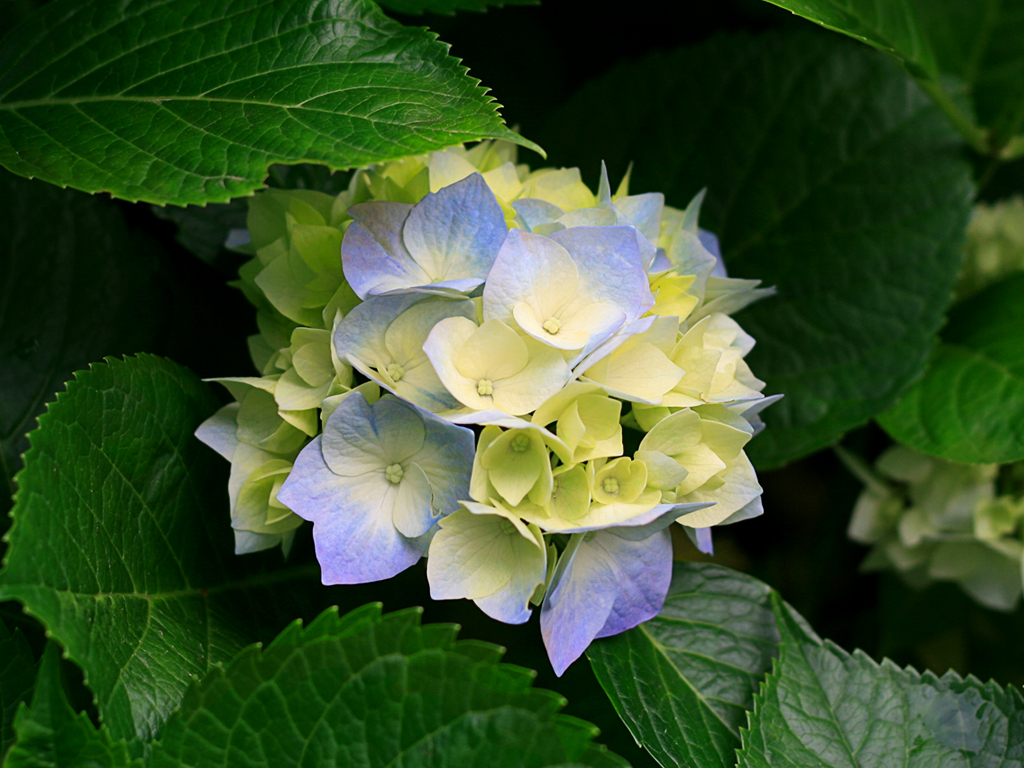 শুভেচ্ছা
শ্রেণি- নবম ও দশম 
বিষয়- বাংলা ১ম পত্র ।
মোঃ কামরুজ্জামান 
সহকারী শিক্ষক ( বাংলা ) 
খেদাপাড়া মাধ্যমিক বিদ্যালয়
মনিরামপুর,যশোর
Email-kamruzzamankhat@gmail.com
‘হাঁউ,মাঁউ,খাঁউ,মানুষের গন্ধ পাঁউ’
‘ধরি মাছ না ছুই পানি’
‘কলা রুয়ে না কেটো পাত
তাতেই কাপড় তাতেই ভাত’
‘রোদ হচ্ছে পানি হচ্ছে
খেঁকশিয়ালের বিয়ে হচ্ছে’
[Speaker Notes: পুর্বজ্ঞান যাচাই করব]
‘পল্লীসাহিত্য’
এই পাঠ শেষে শিক্ষার্থীরা,
ডঃ মুহাম্মদ শহীদুল্লাহ এর পরিচয় বলতে পারবে।
পল্লীসাহিত্যের নানা দিক উল্লেখ করতে পারবে।
প্রবাদ-প্রবচন,ডাক ও খনার বচনসমূহ ব্যাখ্যা করতে  পারবে।
পল্লীসাহিত্যের গুরুত্ব ব্যাখ্যা করতে পারবে।
আদর্শ পাঠ  


সরব পাঠ
বালাখানা
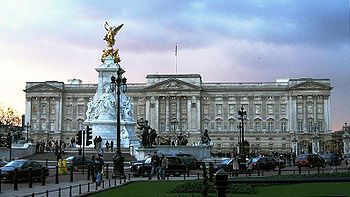 প্রাসাদ
স্তরে স্তরে
পরতে পরতে
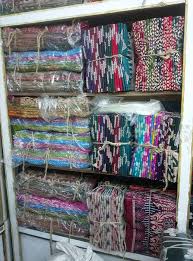 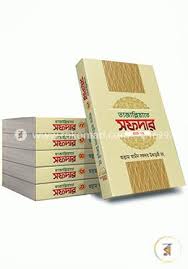 বইয়ের খণ্ড
বালাম
‘কলা রুয়ে না কেটো পাত, 
তাতেই কাপড় তাতেই ভাত।’
‘রোদ হচ্ছে,পানি হচ্ছে
খঁকশিয়ালীর বিয়ে হচ্ছে।’
‘আপনি বাঁচলে বাপের নাম’
পল্লী সাহিত্যের দূর্লভ কিছু ডাক ও খনার বচন,ছড়া,এবং প্রবাদ প্রবচন।
[Speaker Notes: এগুলোর মাধ্যমে পল্লী সাহিত্যের উপাদান সমূহের সাথে পরিচয় করিয়ে দিব।]
একক কাজ
পল্লীসাহিত্যের তিনটি উপাদানের নাম লিখ ।
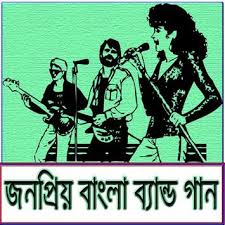 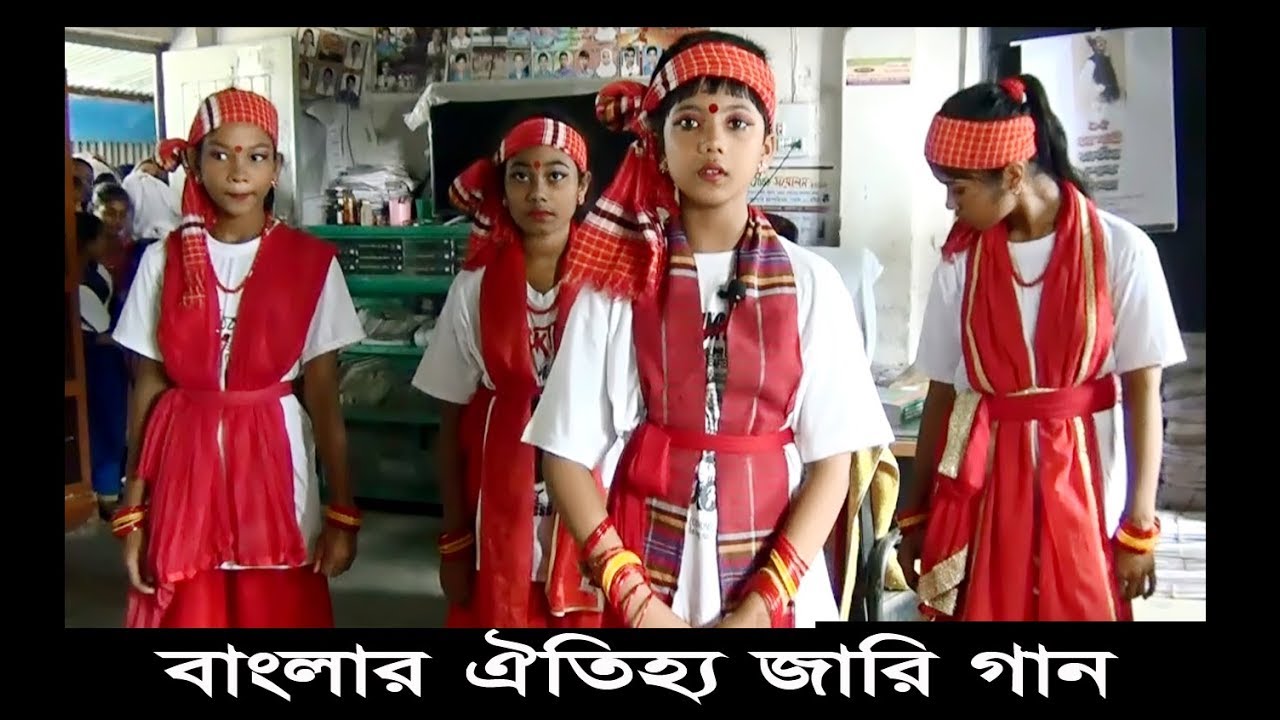 দলীয়কাজ
১) ‘ঘুম পাড়ানি মাসি পিসি মোদের বাড়ি এসো, 
খাট নেই পালঙ নেই চোখের পাতায় বস’-পল্লী সাহিত্যের এই ক্ষুদ্র উপাদানটির সৌন্দর্য বর্ণনা কর। 
    
২) শহুরে সাহিত্যের কাছে পল্লীসাহিত্য যে আজ      হুমকির মুখে তার কারণ উল্লেখ কর।
মূল্যায়ন
১) ড: মূহাম্মদ শহিদুল্লাহ কত সালে জন্মগ্রহণ করেন? 

২) পল্লী সাহিত্যের তিনটি উপাদানের নাম বল।  

৩) বর্তমানে পল্লীসাহিত্য কেন হারিয়ে যাচ্ছে ?
১০ জুলাই ১৮৮৫ সালে
ছড়া গান, প্রবাদ প্রবচন
ডাক ও খনার বচন
১)পল্লী সাহিত্যের চর্চা ছেড়ে শহুরে সাহিত্যের চর্চা  এবং 

২) পল্লীসাহিত্য সংগ্রহ ও সংরক্ষণ না করা
বাড়ির কাজ
পল্লীসাহিত্যের মাঝেই লুকিয়ে আছে সাহিত্যের অমৃত ভাণ্ডার- উক্তিটির সত্যতা বিচার পূর্বক পল্লীসাহিত্য সংরক্ষণের উপায় বর্ণনা কর ।
ধন্যবাদ